Genesis 12‒50
Israel’s Birth & Preservation
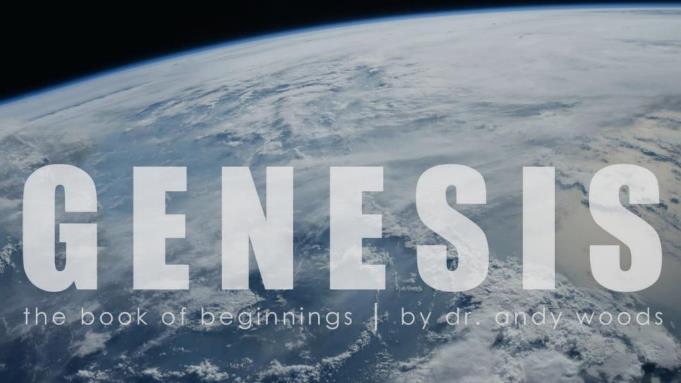 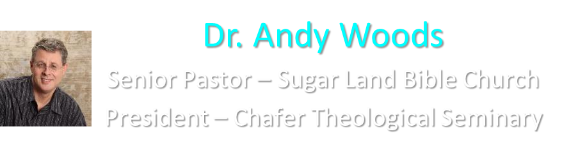 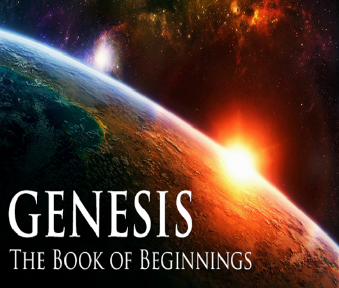 GENESIS STRUCTURE
Genesis 12-50 (four people)
Abraham (12:1–25:11)
Isaac (25:12–26:35)
Jacob (27–36)
Joseph (37–50)
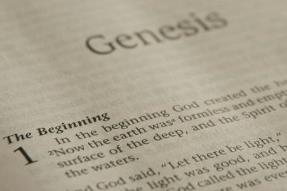 Genesis 37:2-36Joseph Sold unto Egypt
Joseph’s coat (37:2-4)
Joseph’s dreams (37:5-11)
Joseph’s pit  (37:12-24)
Joseph’s enslavement (37:25-36)
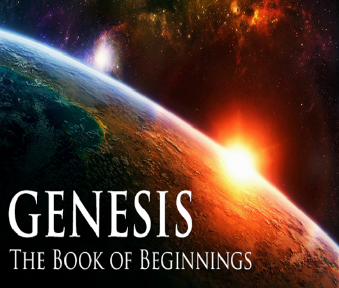 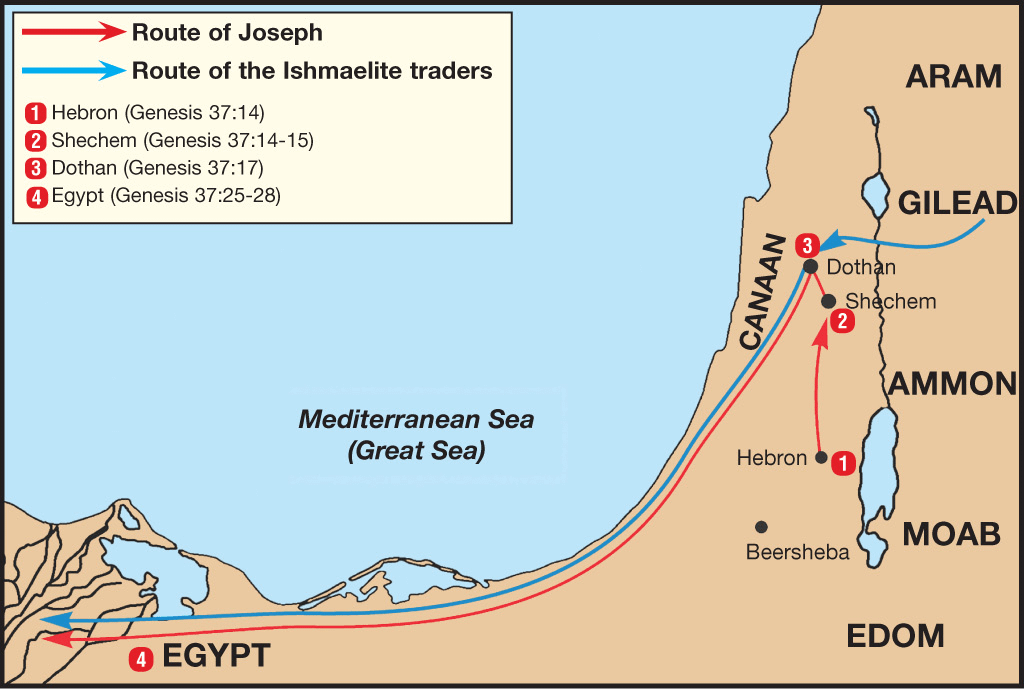 Genesis 38:1-30Judah & Tamar
Tamar & Judah’s sons (38:1-11)
Tamar & Judah (38:12-26)
Tamar & Judah’s twins (38:27-30)
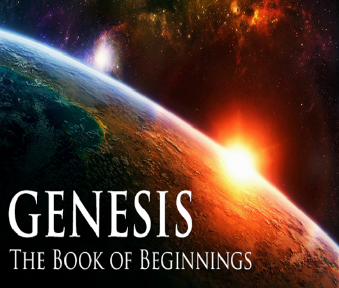 Genesis 39:1-23Joseph in Potiphar's House
Blessing (39:1-6)
Temptation & Accusation (39:7-18)
Prison (39:19-23)
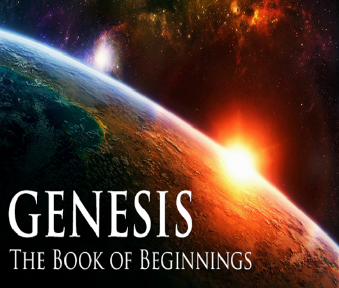 Genesis 40:1-23Joseph in Prison
Imprisonment (40:1-8)
Butler’s dream (40:9-15)
Baker’s dream (40:16-19)
Fulfillment of the dreams (40:20-23)
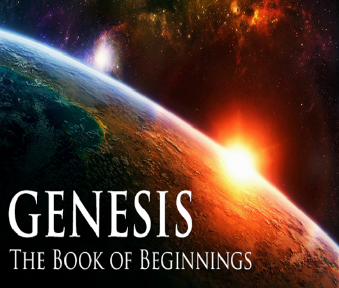 Genesis 41:1-57Joseph Before Pharoah
Pharoah’s 2 dreams (41:1-8)
Butler’s report (41:9-13)
Joseph before Pharoah (41:14-24)
Joseph’s interpretation & advice (41:25-36)
Joseph’s elevation (41:37-46a)
Joseph’s activities (41:46b-57)
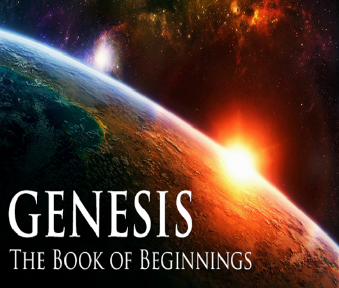 VI. Genesis 41:46b-57Joseph’s Activities
Joseph exercises his authority (46b)
7 years of plenty (47-49)
Joseph’s family (50-52)
7 years of famine (53-54)
Egyptians’ response (55-56)
Foreigners’ response (57)
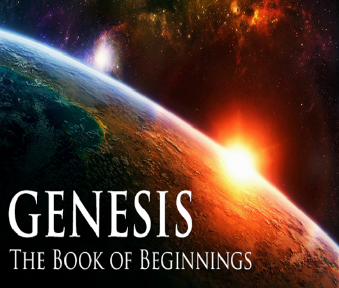 VI. Genesis 41:46b-57Joseph’s Activities
Joseph exercises his authority (46b)
7 years of plenty (47-49)
Joseph’s family (50-52)
7 years of famine (53-54)
Egyptians’ response (55-56)
Foreigners’ response (57)
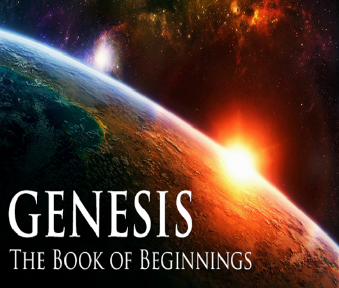 VI. Genesis 41:46b-57Joseph’s Activities
Joseph exercises his authority (46b)
7 years of plenty (47-49)
Joseph’s family (50-52)
7 years of famine (53-54)
Egyptians’ response (55-56)
Foreigners’ response (57)
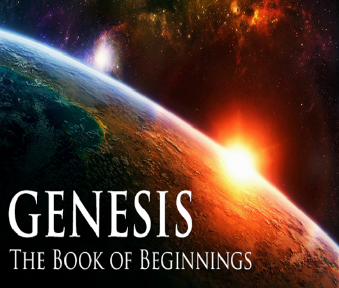 Genesis 41:47-497 Years of Plenty
Abundance of food (47)
Gathering & storing (48)
Record keeping (49)
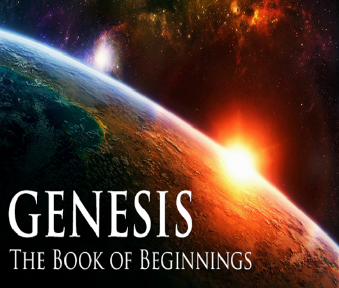 Genesis 41:47-497 Years of Plenty
Abundance of food (47)
Gathering & storing (48)
Record keeping (49)
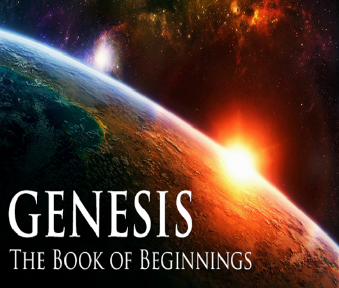 Genesis 41:47-497 Years of Plenty
Abundance of food (47)
Gathering & storing (48)
Record keeping (49)
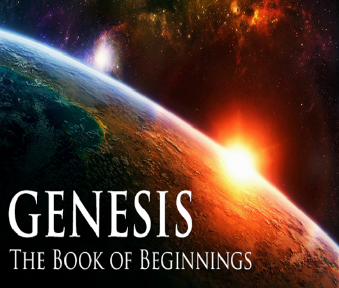 Genesis 41:47-497 Years of Plenty
Abundance of food (47)
Gathering & storing (48)
Record keeping (49)
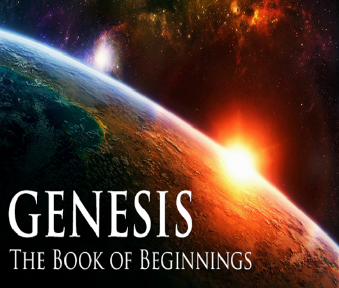 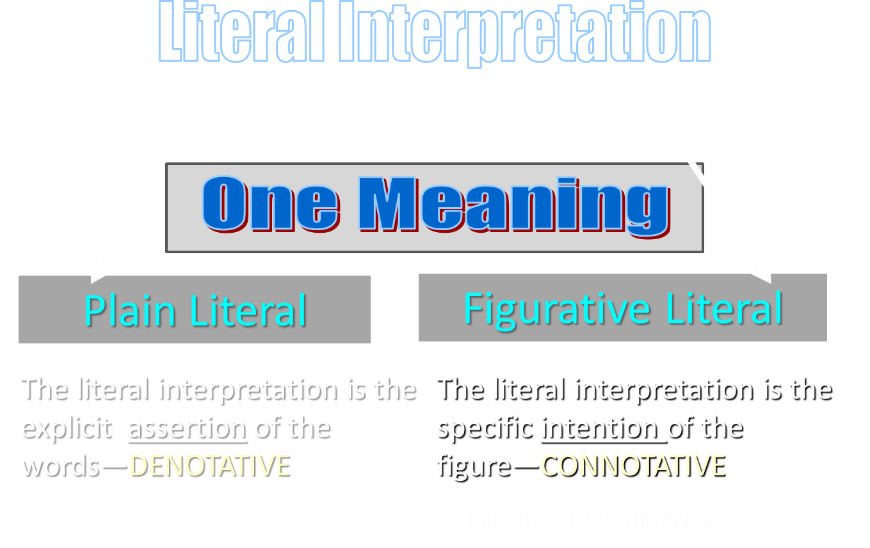 Revelation 20:7-10
“7 When the thousand years are completed, Satan will be released from his prison, 8 and will come out to deceive the nations which are in the four corners of the earth, Gog and Magog, to gather them together for the war; the number of them is like the sand of the seashore. 9 And they came up on the broad plain of the earth and surrounded the camp of the saints and the beloved city, and fire came down from. . .
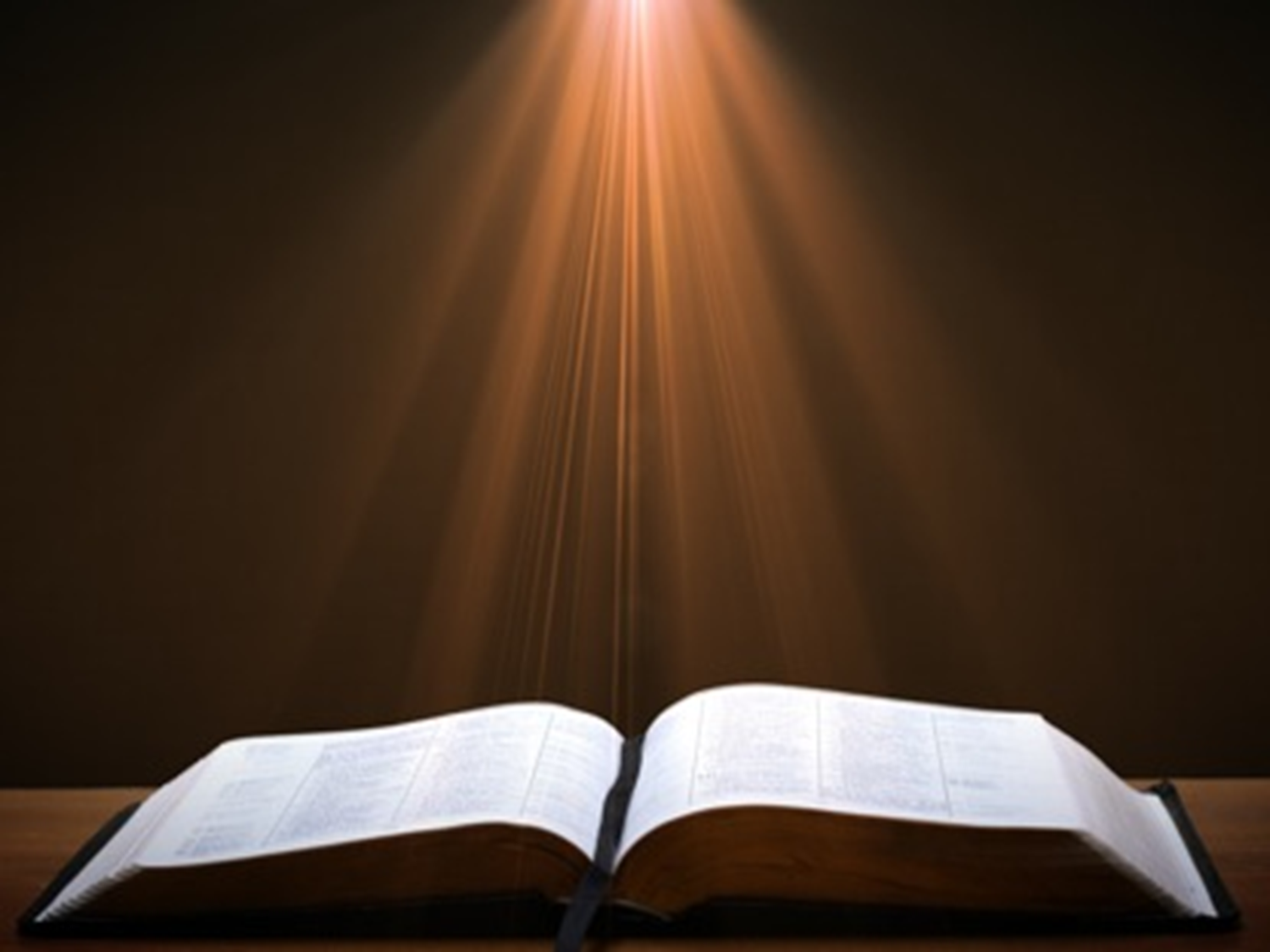 VI. Genesis 41:46b-57Joseph’s Activities
Joseph exercises his authority (46b)
7 years of plenty (47-49)
Joseph’s family (50-52)
7 years of famine (53-54)
Egyptians’ response (55-56)
Foreigners’ response (57)
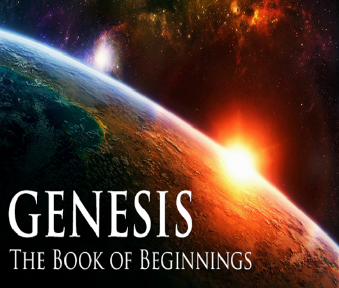 Genesis 41:50-52Joseph’s Family
Wife-Mother (50)
First son (51)
Second son (52)
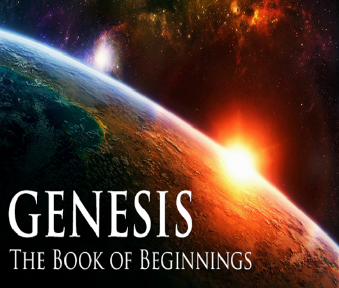 Genesis 41:50-52Joseph’s Family
Wife-Mother (50)
First son (51)
Second son (52)
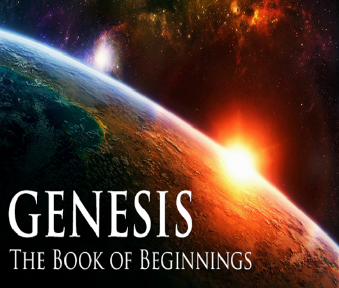 Genesis 41:50-52Joseph’s Family
Wife-Mother (50)
First son (51)
Second son (52)
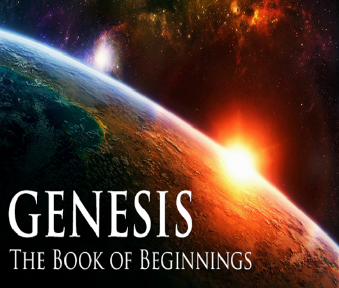 2 Cor. 4:16
“Therefore we do not lose heart, but though our outer man is decaying, yet our inner man is being renewed day by day.”
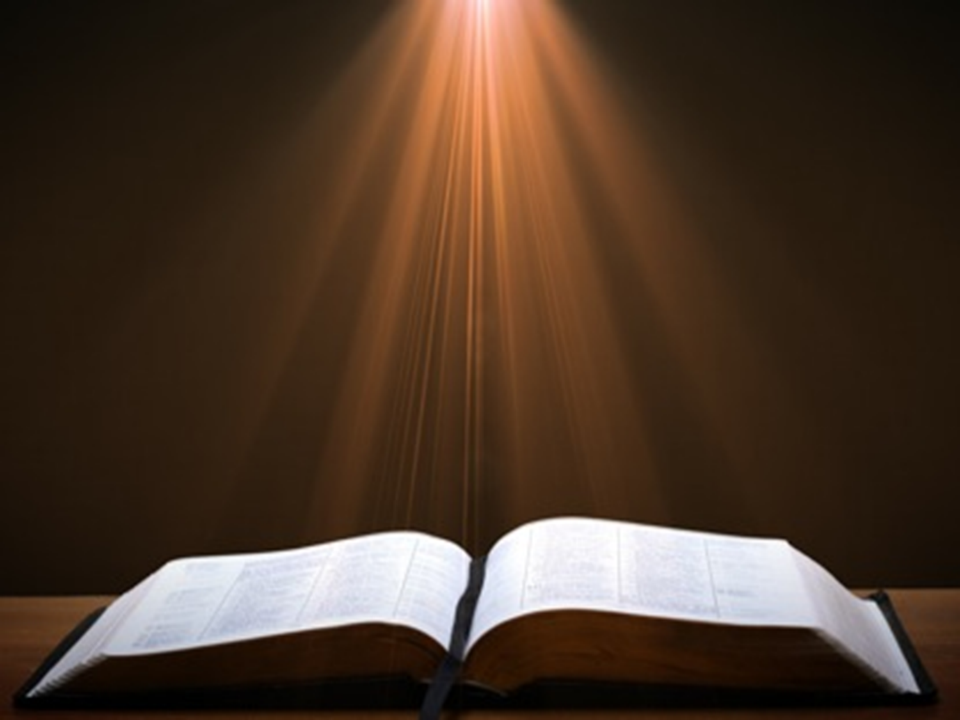 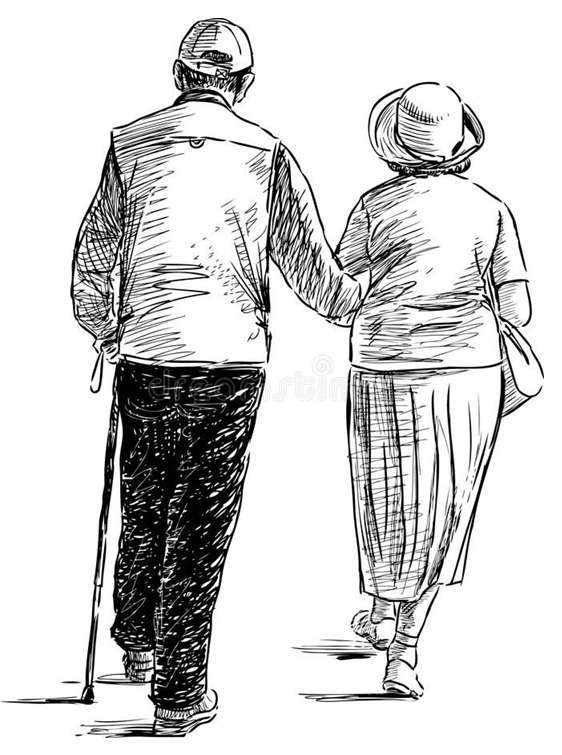 2 Cor. 4:17
“For momentary, light affliction is producing for us an eternal weight of glory far beyond all comparison.”
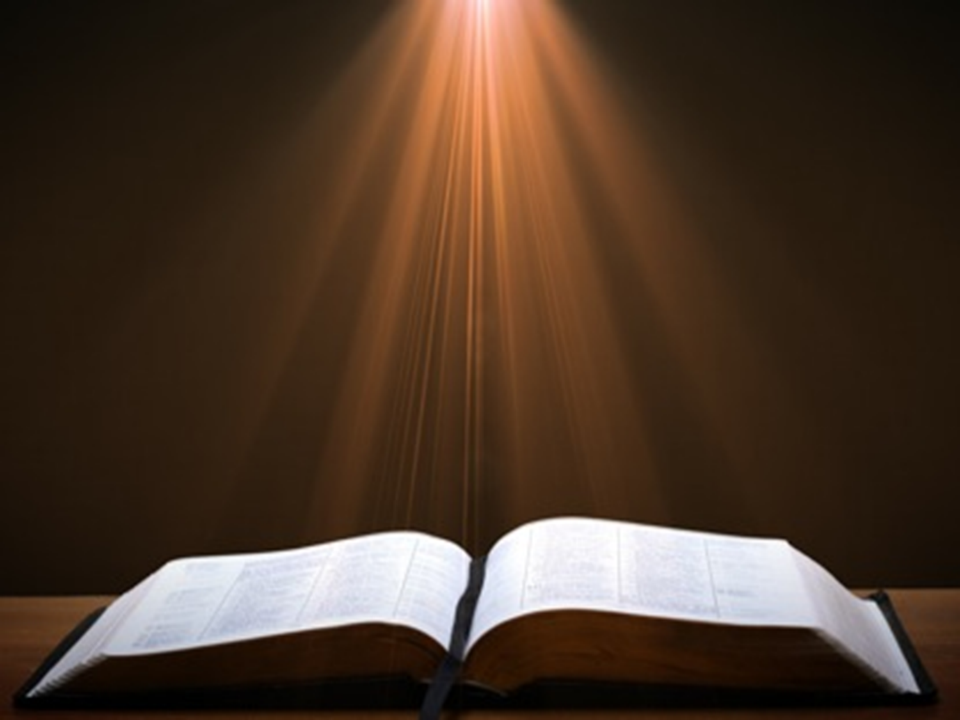 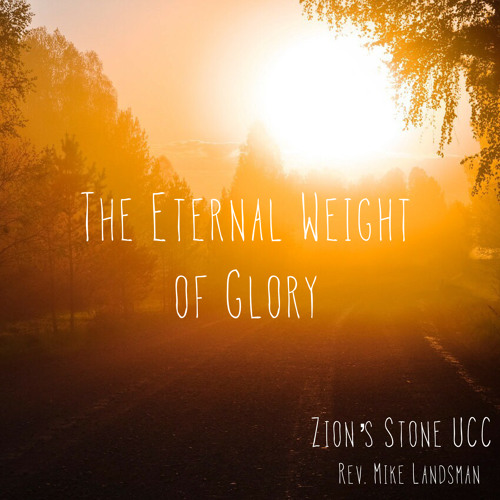 2 Cor. 4:18
“while we look not at the things which are seen, but at the things which are not seen; for the things which are seen are temporal, but the things which are not seen are eternal.”
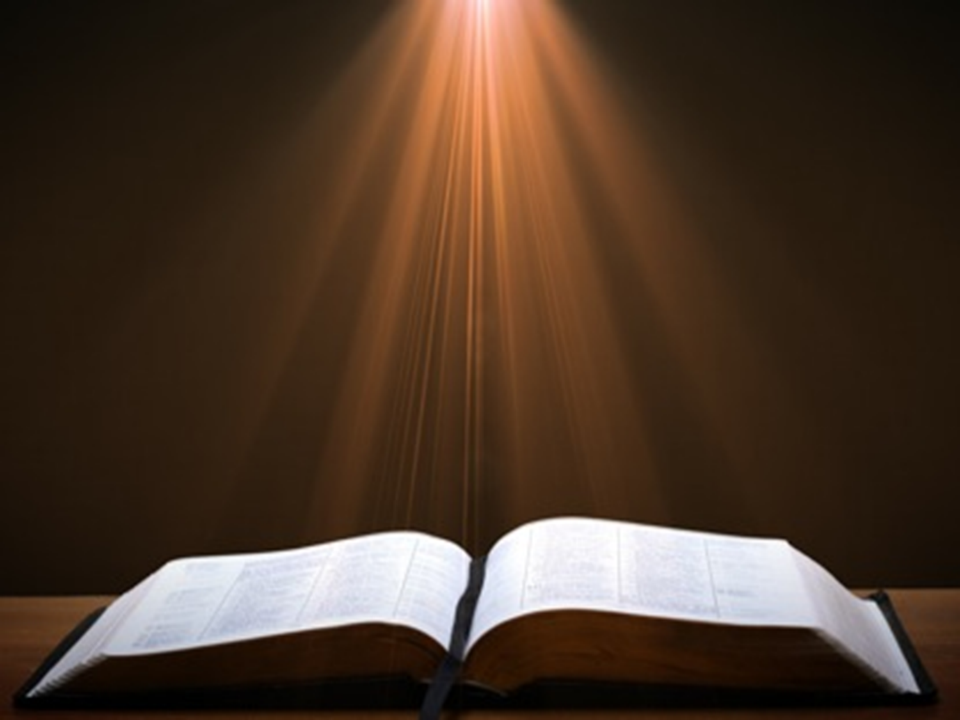 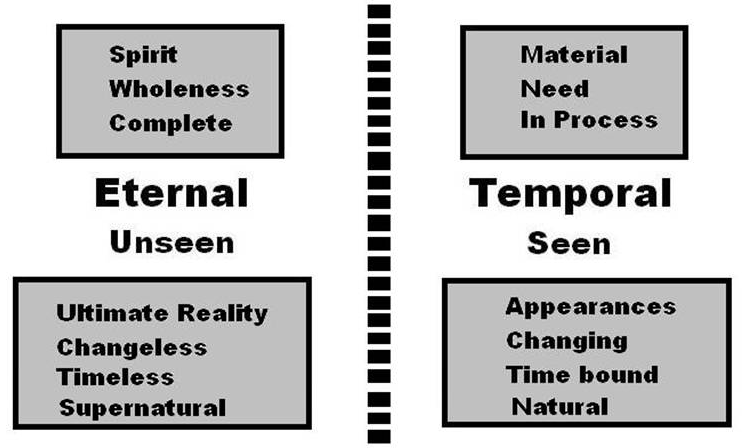 Genesis 41:50-52Joseph’s Family
Wife-Mother (50)
First son (51)
Second son (52)
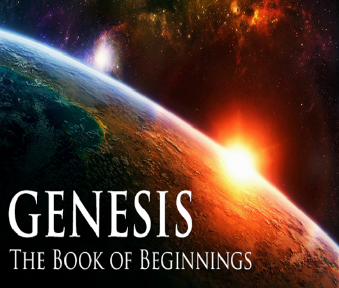 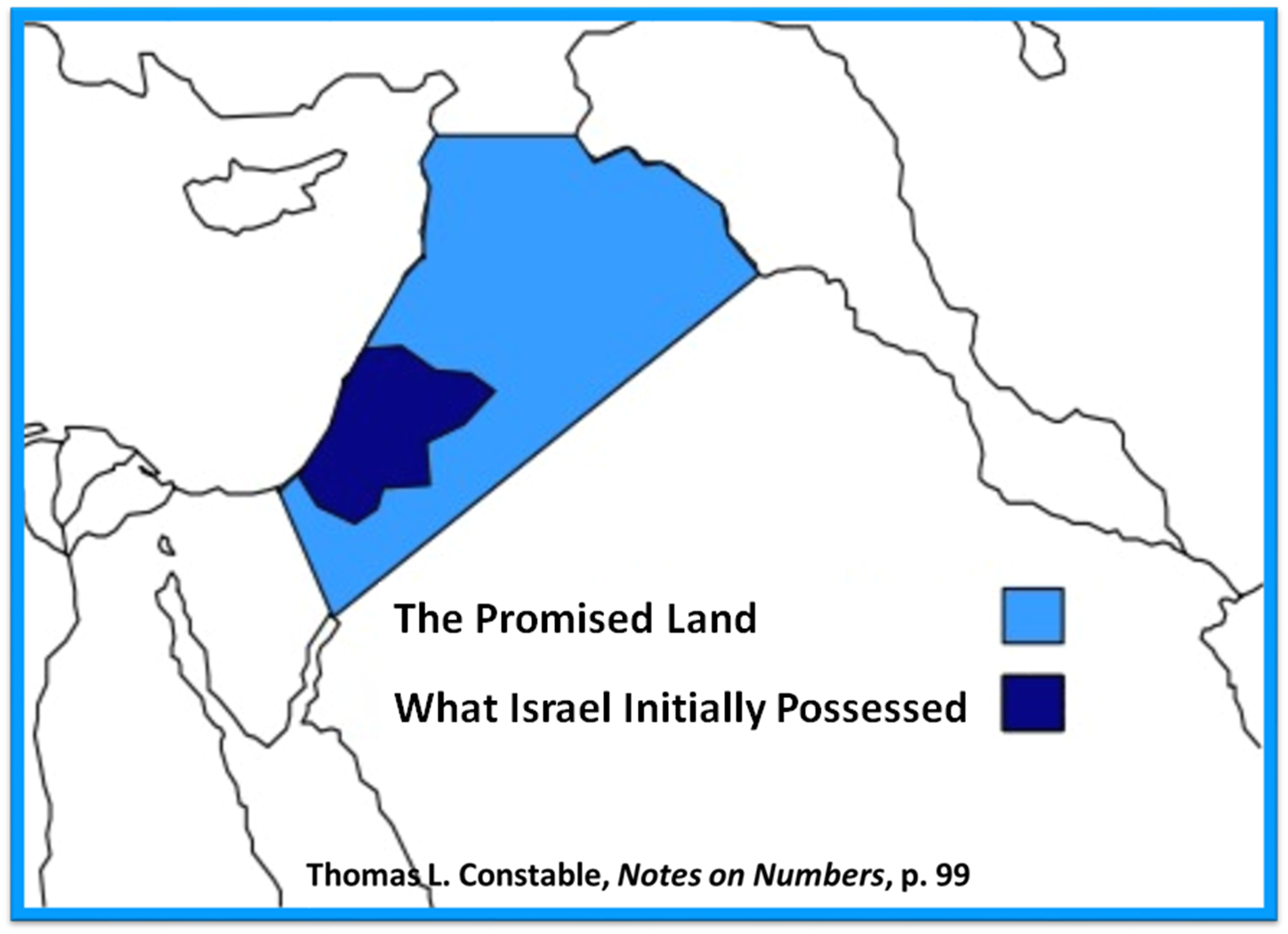 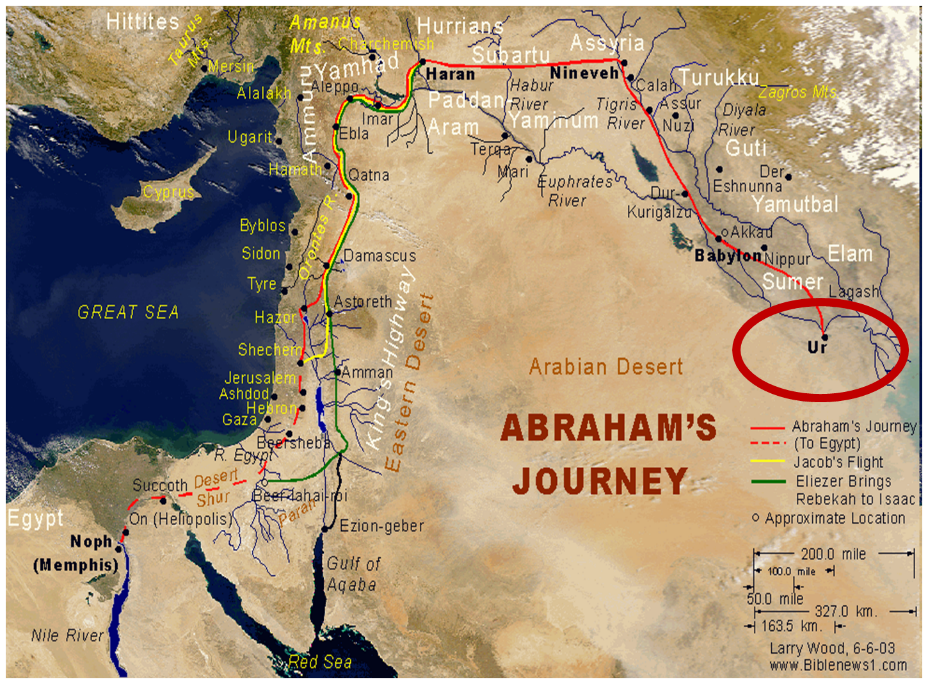 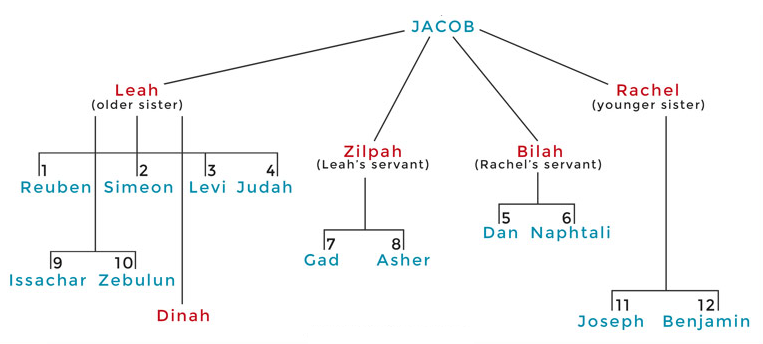 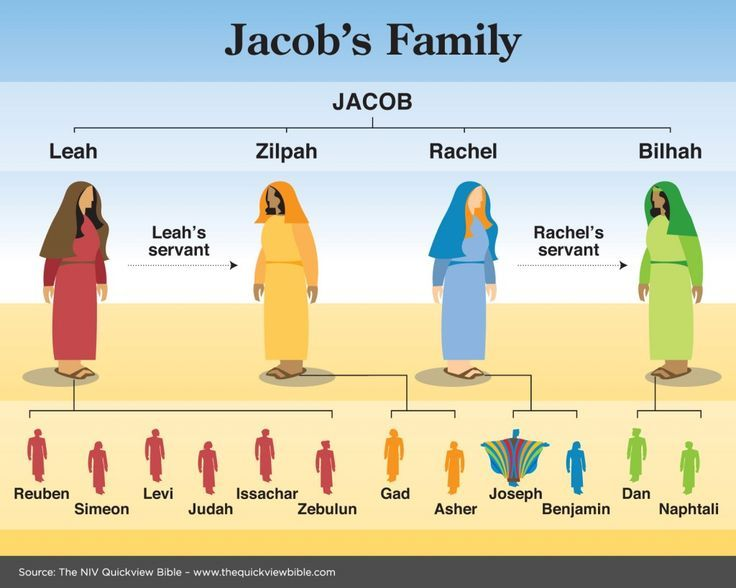 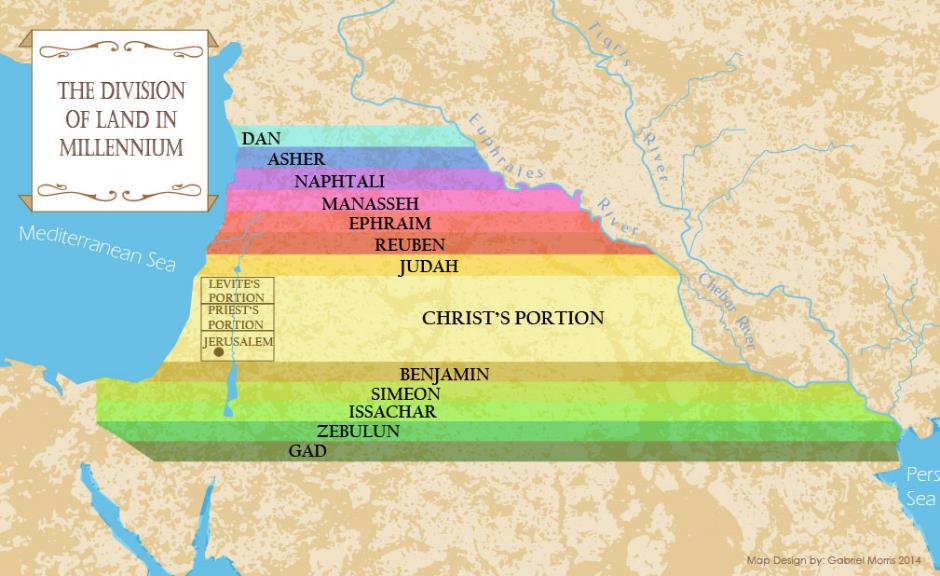 VI. Genesis 41:46b-57Joseph’s Activities
Joseph exercises his authority (46b)
7 years of plenty (47-49)
Joseph’s family (50-52)
7 years of famine (53-54)
Egyptians’ response (55-56)
Foreigners’ response (57)
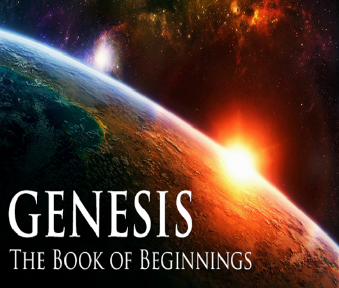 Genesis 41:53-547 Years of Famine
End of fat years (53)
Beginning of lean years (54)
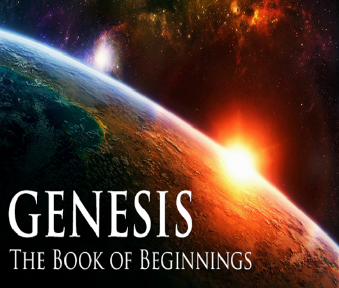 Genesis 41:53-547 Years of Famine
End of fat years (53)
Beginning of lean years (54)
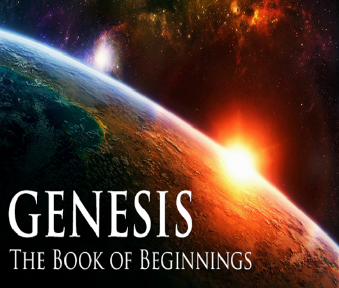 Genesis 41:53-547 Years of Famine
End of fat years (53)
Beginning of lean years (54)
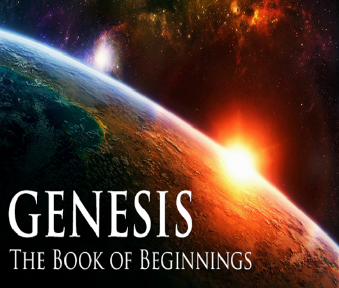 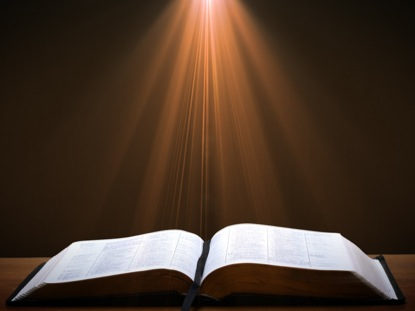 John 13:19; 14:29
“13:19 From now on I am telling you before it comes to pass, so that when it does occur, you may believe that I am He… 14:29 Now I have told you before it happens, so that when it happens, you may believe.”
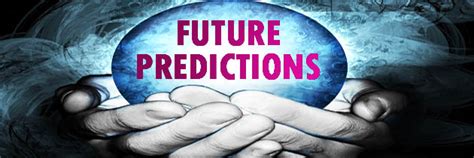 [Speaker Notes: 109 prophecies…

Peter Stoner – SCIENCE SPEAKS, An Evaluation of Certain Christian Evidences

To fulfill just 8 prophecies =1 X 10 to the twenty-eighth power!

Can we visualize this with an illustration? Suppose we took an atheistic professor, blindfolded him and covered the state of Texas two feet deep with silver dollars. Then we put a check on one of those silver dollars and mixed them up. The odds of one person fulfilling just these eight prophecies would be the same as this atheistic professor selecting the silver dollar upon which we have placed a check, in his first try.

https://www.bereanpublishers.com/the-odds-of-eight-messianic-prophecies-coming-true/]
[Speaker Notes: 109 prophecies…

Peter Stoner – SCIENCE SPEAKS, An Evaluation of Certain Christian Evidences

To fulfill just 8 prophecies =1 X 10 to the twenty-eighth power!

Can we visualize this with an illustration? Suppose we took an atheistic professor, blindfolded him and covered the state of Texas two feet deep with silver dollars. Then we put a check on one of those silver dollars and mixed them up. The odds of one person fulfilling just these eight prophecies would be the same as this atheistic professor selecting the silver dollar upon which we have placed a check, in his first try.

https://www.bereanpublishers.com/the-odds-of-eight-messianic-prophecies-coming-true/]
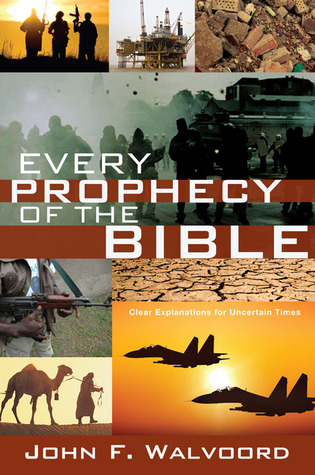 VI. Genesis 41:46b-57Joseph’s Activities
Joseph exercises his authority (46b)
7 years of plenty (47-49)
Joseph’s family (50-52)
7 years of famine (53-54)
Egyptians’ response (55-56)
Foreigners’ response (57)
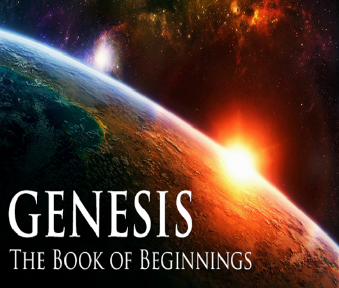 Genesis 41:55-56Egyptians’ Response
Pharoah’s command (55)
Selling of the grain (56)
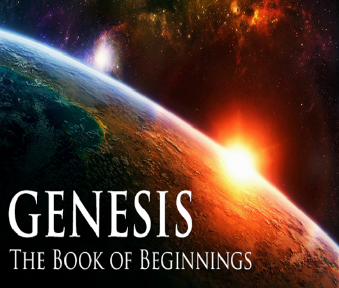 Genesis 41:55-56Egyptians’ Response
Pharoah’s command (55)
Selling of the grain (56)
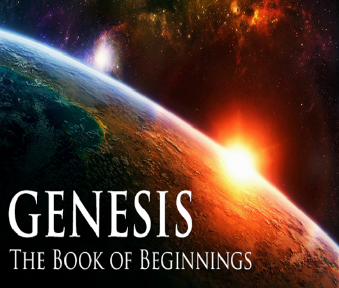 Genesis 41:55Pharoah’s Command
Timing (55a)
Circumstances (55b)
Command (55c)
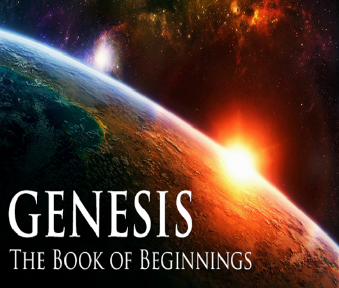 Genesis 41:55Pharoah’s Command
Timing (55a)
Circumstances (55b)
Command (55c)
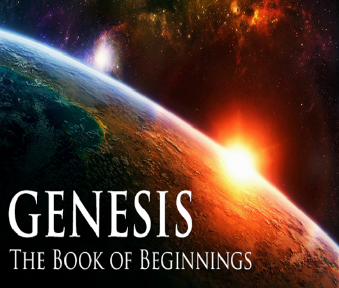 Genesis 41:55Pharoah’s Command
Timing (55a)
Circumstances (55b)
Command (55c)
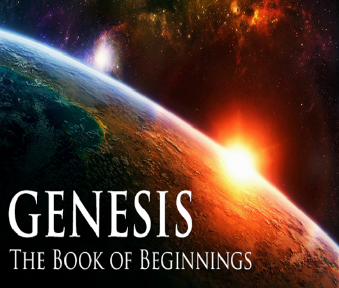 Genesis 41:55Pharoah’s Command
Timing (55a)
Circumstances (55b)
Command (55c)
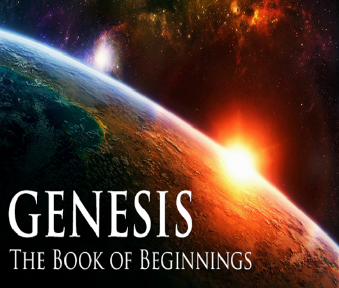 Genesis 41:55-56Egyptians’ Response
Pharoah’s command (55)
Selling of the grain (56)
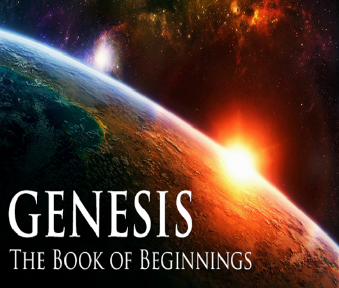 Genesis 41:56Selling of the Grain
Statement of fact (56a)
Joseph responds (56b)
Statement of fact (56c)
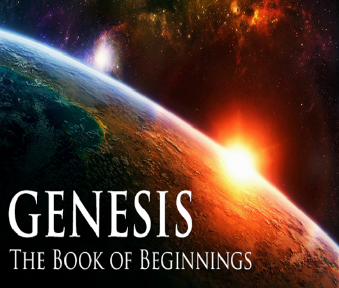 Genesis 41:56Selling of the Grain
Statement of fact (56a)
Joseph responds (56b)
Statement of fact (56c)
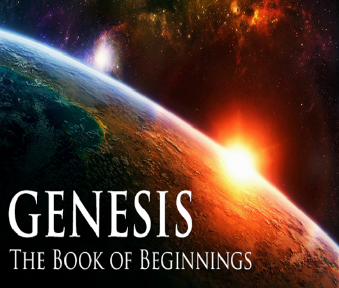 Genesis 7:19-23
They rose greatly on the earth, and all the high mountains under the entire heaven were covered…Every living thing that moved on the earth perished—birds, livestock, wild animals, all the creatures that swarm over the earth, and all mankind. Everything on dry land that had the breath of life in its nostrils died. Every living thing on the face of the earth was wiped out; men and animals and the creatures that move along the ground and the birds of the air were wiped from the earth. Only Noah was left, and those with him in the ark.”
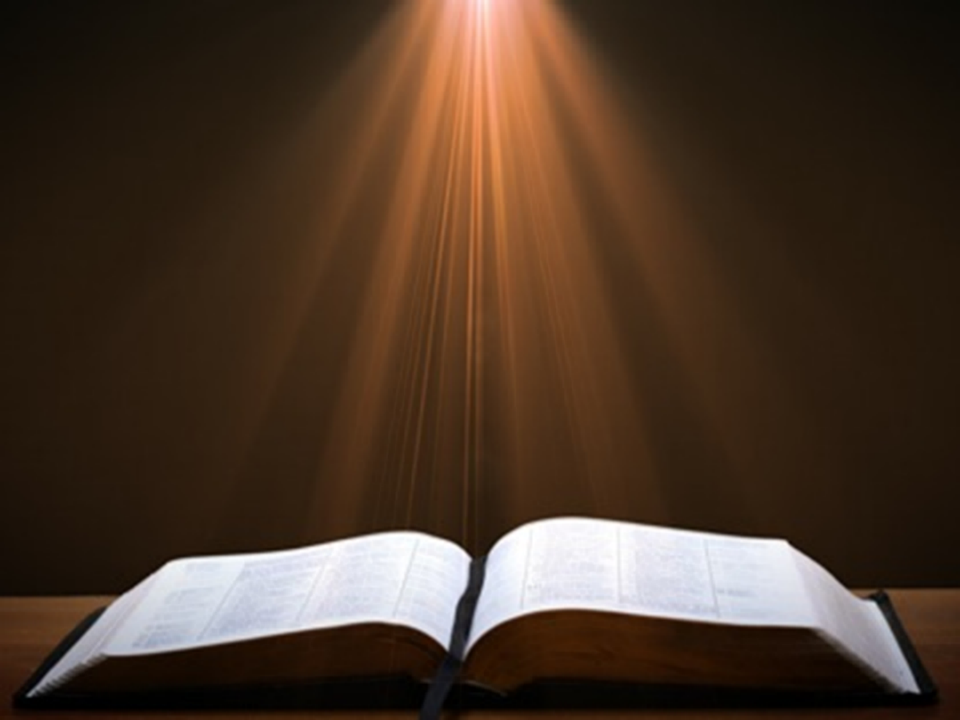 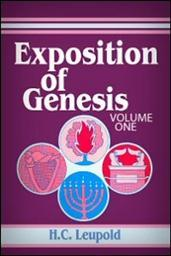 H.C. Leupold
Exposition of Genesis (Grand Rapids: Baker, 1942), vol. 1, p. 301-302.
“… ‘all the high mountains under all the heavens.’ One of these expressions alone would almost necessitate the impression that the author intends to convey the idea of the absolute universality of the Flood…Yet since ‘all’ is known to be used in a relative sense, the writer removes all ambiguity by adding the phrase ‘under all the heavens.’ A double ‘all’ (kol) cannot allow for so relative a sense. It almost constitutes a Hebrew superlative. So we believe that the text disposes of the question of the universality of the flood. By way of objection to this interpretation, those who believe in a limited flood…urge the . . .
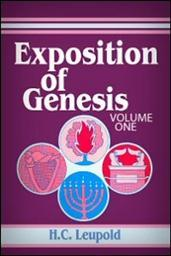 H.C. Leupold
Exposition of Genesis (Grand Rapids: Baker, 1942), vol. 1, p. 301-302.
. . . fact that kol is used in a relative sense, as is clearly the case in passages such as Genesis 41:57; Exodus 9:25, 10:15; Deuteronomy 2:25; and 1 Kings 10:24. However, we still insist that this fact could overthrow a single kol, never a double kol, as our verse has it.”
Exodus 9:24 (NIV)
“…It was the worst storm in all the land of Egypt since it had become a nation.”
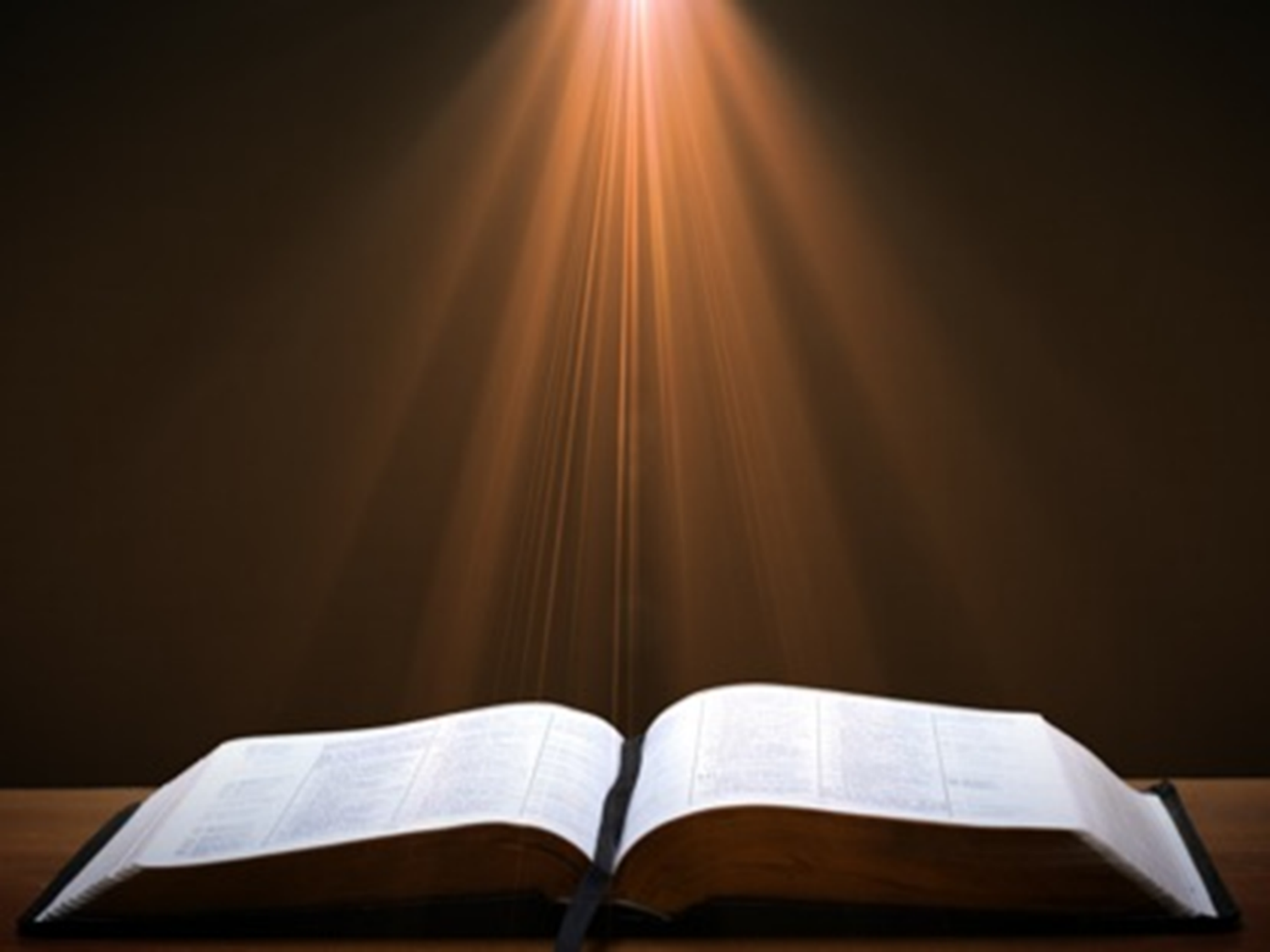 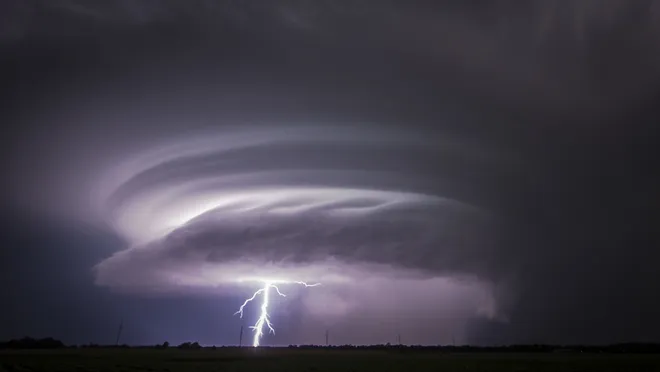 Genesis 41:56Selling of the Grain
Statement of fact (56a)
Joseph responds (56b)
Statement of fact(56c)
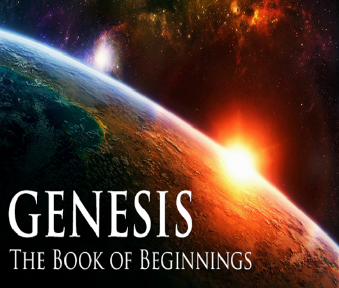 Genesis 41:56Selling of the Grain
Statement of fact (56a)
Joseph responds (56b)
Statement of fact (56c)
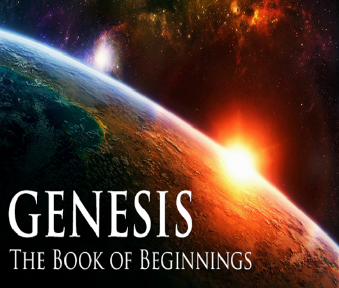 VI. Genesis 41:46b-57Joseph’s Activities
Joseph exercises his authority (46b)
7 years of plenty (47-49)
Joseph’s family (50-52)
7 years of famine (53-54)
Egyptians’ response (55-56)
Foreigners’ response (57)
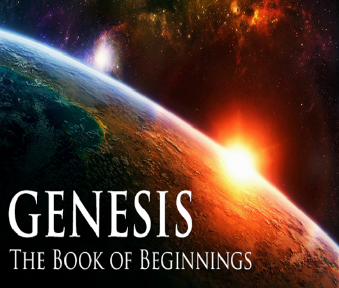 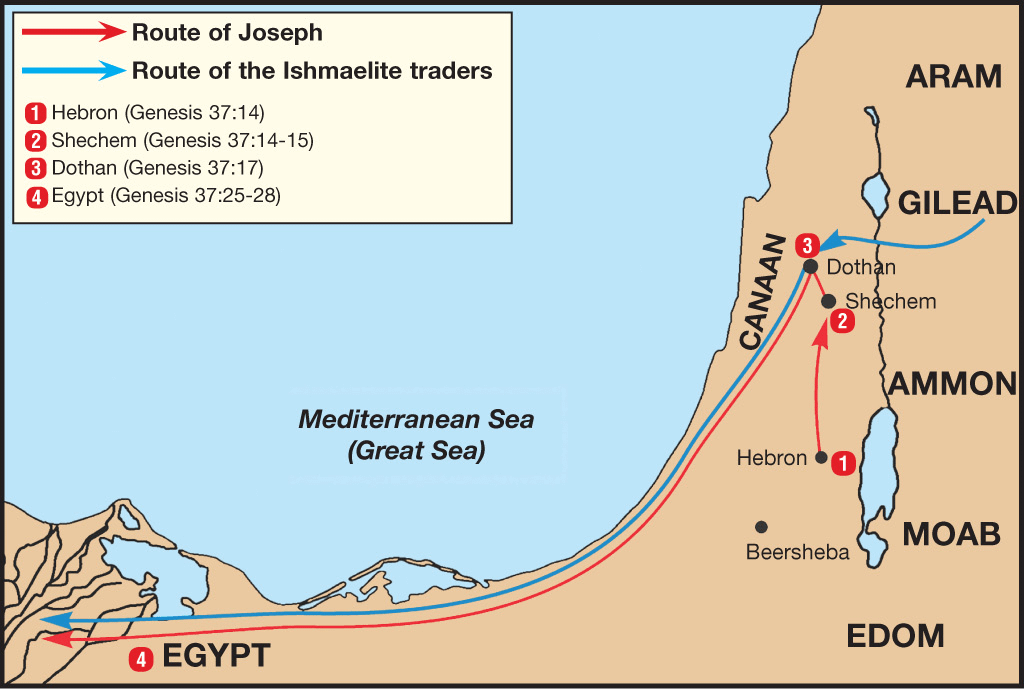 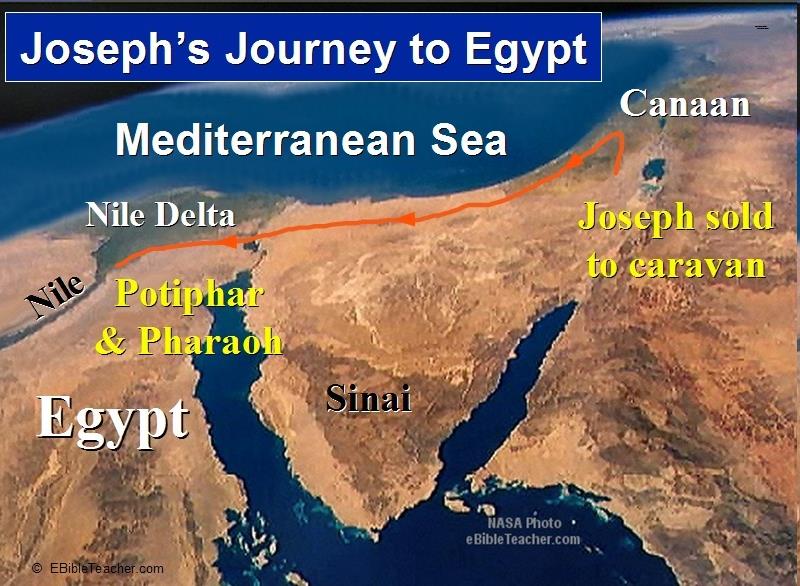 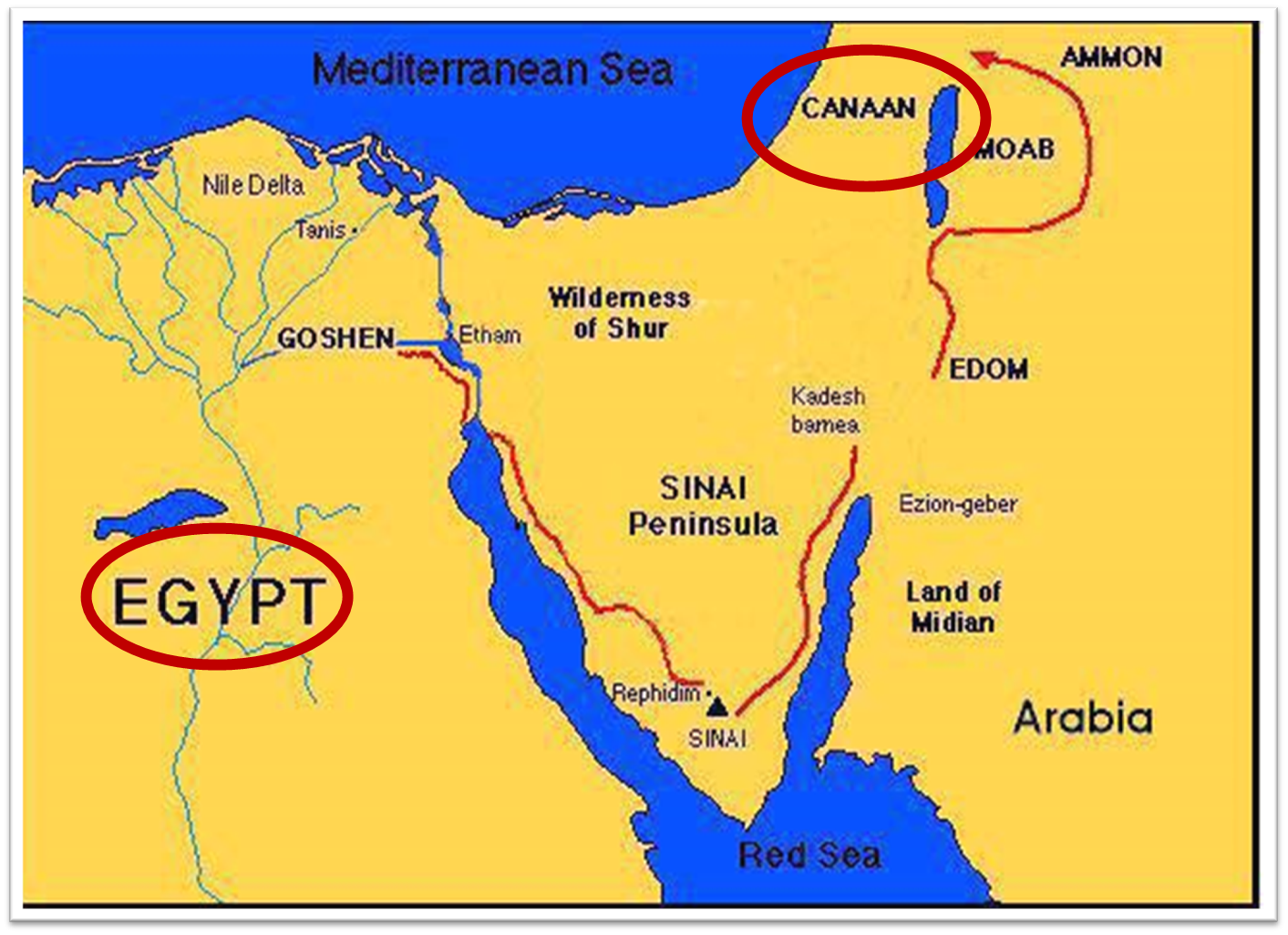 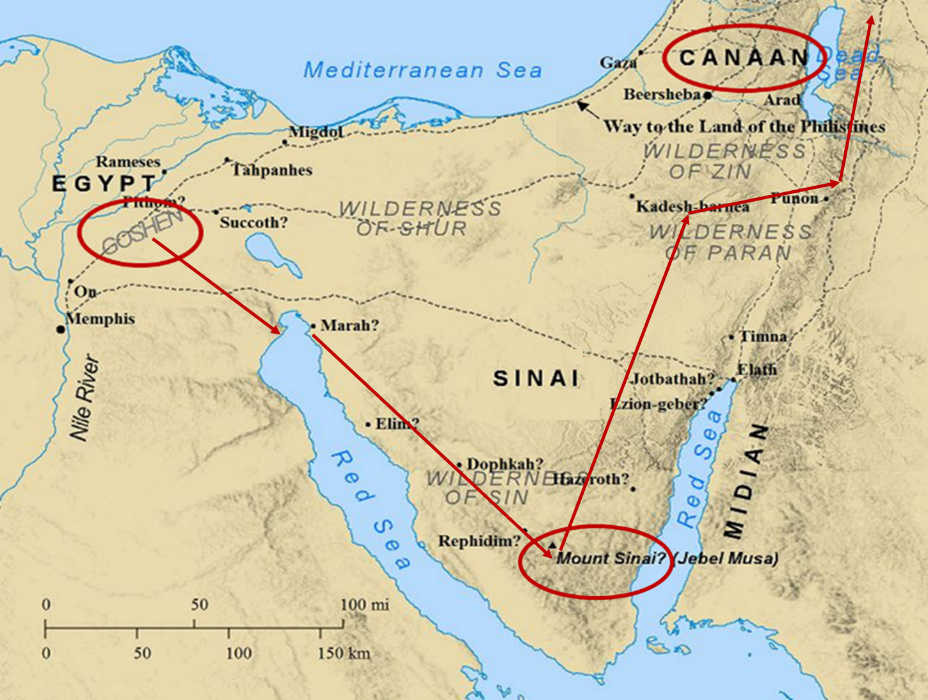 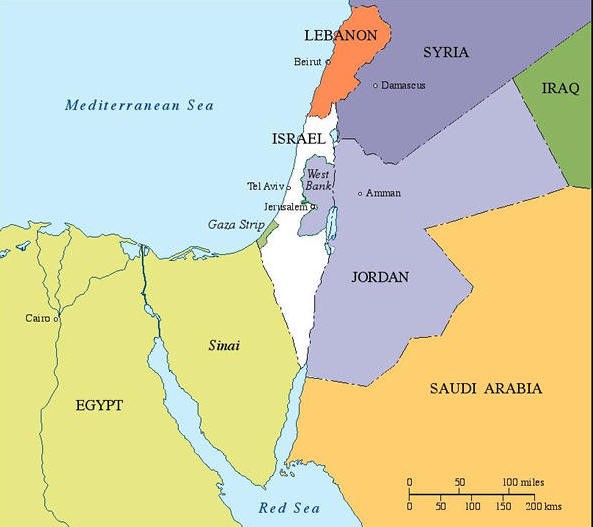 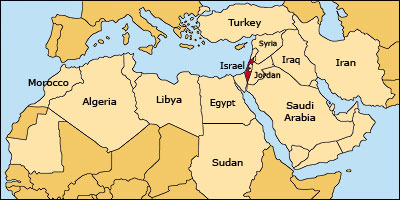 Conclusion
Genesis 41:1-57Joseph Before Pharoah
Pharoah’s 2 dreams (41:1-8)
Butler’s report (41:9-13)
Joseph before Pharoah (41:14-24)
Joseph’s interpretation & advice (41:25-36)
Joseph’s elevation (41:37-46a)
Joseph’s activities (41:46b-57)
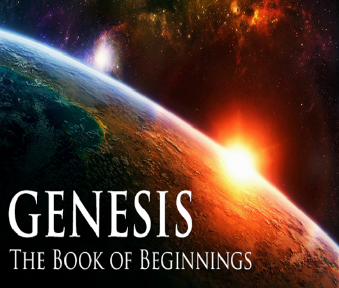 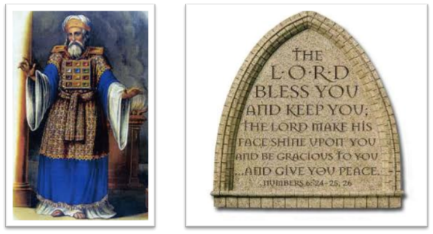 24 The Lord bless you, and keep you; 25 The Lord make His face shine on you, And be gracious to you; 26 The Lord lift up His countenance on you, And give you peace.
Numbers 6:24–26 (NASB95)